PŘÍRODNÍ POLYMERY Laboratorní metody stanovení přírodních polymerů
RNDr. Ladislav Pospíšil, CSc.
POLYMER INSTITUTE BRNO 
spol. s r.o.
04012021
PŘÍRODNÍ POLYMERY PŘF MU  STANOVENÍ PŘÍRODNÍCH ÚPOLYMERŮ 2021
1
LITERATURA – pouze ta, obsahující alespoň něco o stanovení přírodních polymerů
J. Kodet, S. Štěrba, L. Šlechta: Modifikované škroby, SNTL Praha, 1982
P. Mokrejš: Aplikace přírodních polymerů – Návody k laboratorním cvičením z předmětu, skripta UTB Zlín, 2008 
Z. Holzbecher, J. Churáček a kol.: Analytická chemie (kap. 13.6), SNTL/ALFA, Praha 1987
04012021
PŘÍRODNÍ POLYMERY PŘF MU  STANOVENÍ PŘÍRODNÍCH ÚPOLYMERŮ 2021
2
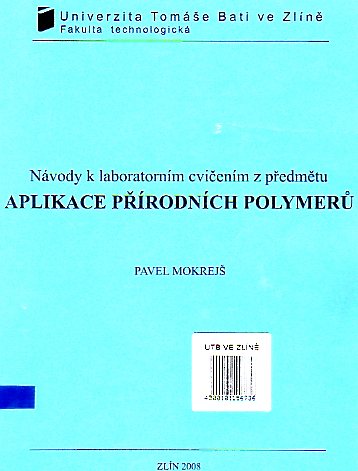 Obsahuje hodně metod na bílkoviny & aminokyseliny a na dřevo, málo na škrob
04012021
PŘÍRODNÍ POLYMERY PŘF MU  STANOVENÍ PŘÍRODNÍCH ÚPOLYMERŮ 2021
3
Stanovení dusíku
Škrob
Celulóza
Perspektivy stanovení přírodních polymerů
04012021
PŘÍRODNÍ POLYMERY PŘF MU  STANOVENÍ PŘÍRODNÍCH ÚPOLYMERŮ 2021
4
Základní problémy stanovení přírodních polymerů
Nejsou to chemická individua
Reakce nejsou vždy kvantitativní a používají se přepočítavací koeficienty
Některé reakce nejsou úplně selektivní
Neexistuje souhrnná učebnice či příručka, nutno hledat v různých zdrojích (u analytických reakcí byly alespoň jedna příručka a jedna učebnice v češtině)
Zahraniční literatura obtížně dostupná, pokud vůbec existuje
………………..
04012021
PŘÍRODNÍ POLYMERY PŘF MU  STANOVENÍ PŘÍRODNÍCH ÚPOLYMERŮ 2021
5
Stanovení ORGANICKY VÁZANÉHO dusíku
Metoda podle KJEDAHLA
Metoda podle JODLBAUERA (organický dusík vedle anorganického, např. vedle NO3- či NH4+ )
Metoda podle DUMASE
 …………………………
04012021
PŘÍRODNÍ POLYMERY PŘF MU  STANOVENÍ PŘÍRODNÍCH ÚPOLYMERŮ 2021
6
Stanovení ORGANICKY VÁZANÉHO dusíku podle KJELDAHLA
Mineralizace na amoniak (NH3, přesněji NH4+) - H2SO4 konc. + K2SO4 (na zvýšení b.v.) + katalyzátor (CuO, CuSO4 bezv., Hg, sloučeniny Se) cca. 400 °C
Vydestilování NH3 vařením s NaOH do H2SO4
Titrace přebytku H2SO4 na methylčerveň
04012021
PŘÍRODNÍ POLYMERY PŘF MU  STANOVENÍ PŘÍRODNÍCH ÚPOLYMERŮ 2021
7
Stanovení ORGANICKY VÁZANÉHO dusíku podle KJELDAHLA - mineralizace
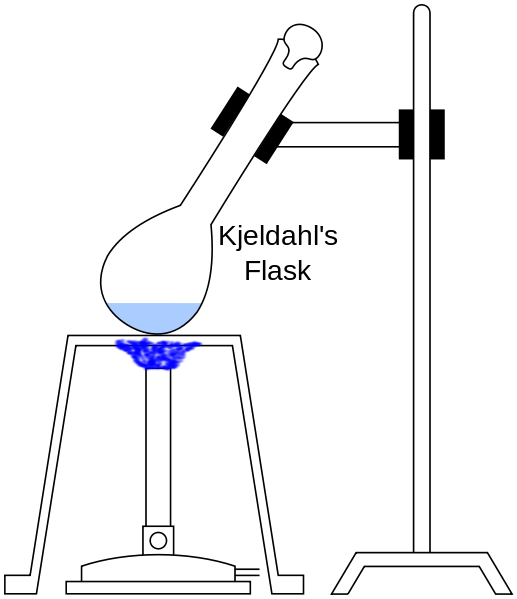 04012021
PŘÍRODNÍ POLYMERY PŘF MU  STANOVENÍ PŘÍRODNÍCH ÚPOLYMERŮ 2021
8
Stanovení ORGANICKY VÁZANÉHO dusíku podle KJELDAHLA – vydestilování amoniaku
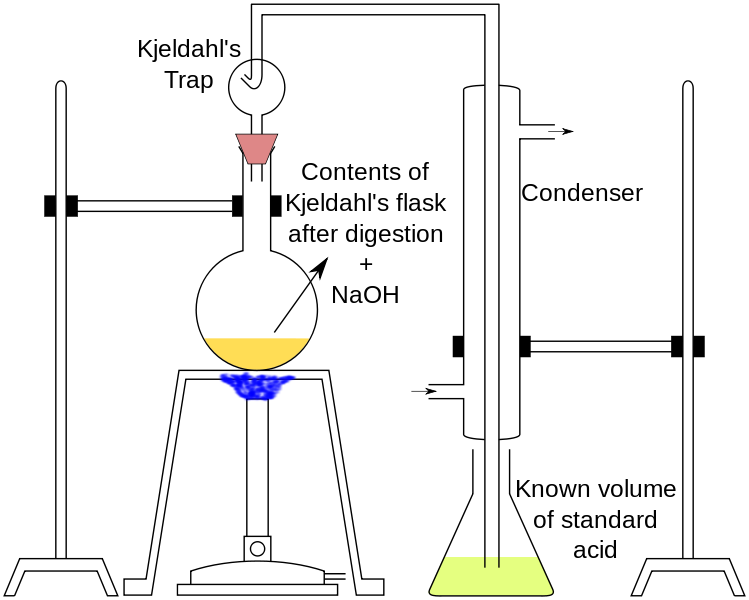 04012021
PŘÍRODNÍ POLYMERY PŘF MU  STANOVENÍ PŘÍRODNÍCH ÚPOLYMERŮ 2021
9
Převodní faktory na obsah bílkovin podle celkového dusíku podle KJELDAHLA 
(Total KJELDAHL Nitrogen = TKN)
Bílkoviny různého původu mají různé složení aminokyselin > nutnost použít Převodní faktory 
Mléko: TKN x 6,38
Maso: TKN x 6,25
Vejce: TKN x 5,83
……………………
04012021
PŘÍRODNÍ POLYMERY PŘF MU  STANOVENÍ PŘÍRODNÍCH ÚPOLYMERŮ 2021
10
Jak v Číně falšovali obsah bílkovin v mléce
Stanovuje se jako organický dusík
Přidáme trochu MELAMINU  a je hotovo!
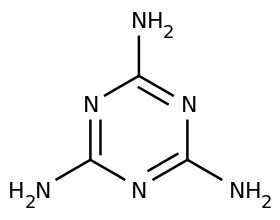 04012021
PŘÍRODNÍ POLYMERY PŘF MU  STANOVENÍ PŘÍRODNÍCH ÚPOLYMERŮ 2021
11
Škrob
Řada metod na hodnocení vstupních surovin (brambory, obilí)
Metody hodnocení použitelnosti výrobku k danému účelu a ne chemického složení výrobku
Chemické metody jsou založeny na hydrolýze a následujících reakcích oxidačně-redukčních
………………..
04012021
PŘÍRODNÍ POLYMERY PŘF MU  STANOVENÍ PŘÍRODNÍCH ÚPOLYMERŮ 2021
12
Činidla k reakcím oxidačně-redukčním
Fehlingovo činidlo
I (A): 69,28 g CuSO4 .5 H2O, doplnit do 1000 ml H2O
II ( B): 346 g vínanu sodno-draselného + 120 g NaOH, doplnit do 1000 ml H2O
Nesslerovo činidlo pro detekci NH3


Tollensovo činidlo     [Ag(NH3)2]NO3 (aq)

               Bradyho činidlo
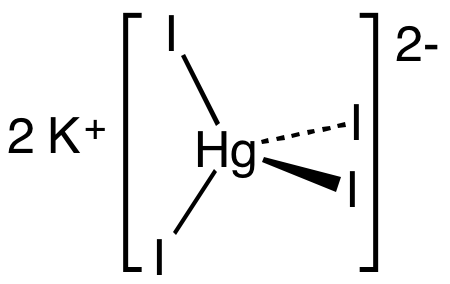 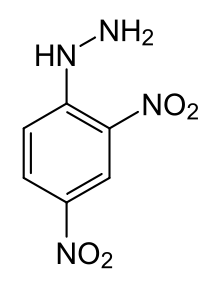 04012021
PŘÍRODNÍ POLYMERY PŘF MU  STANOVENÍ PŘÍRODNÍCH ÚPOLYMERŮ 2021
13
Reakce Fehlingova činidla
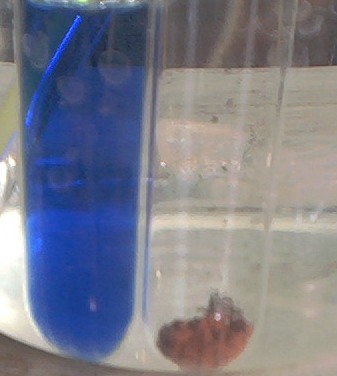 Aldehyd
Redukuje komplex mědi na Cu2O
Keton
Neredukuje komplex mědi
04012021
PŘÍRODNÍ POLYMERY PŘF MU  STANOVENÍ PŘÍRODNÍCH ÚPOLYMERŮ 2021
14
Reakce Tollensova činidla
Keton
Neredukuje komplex Ag
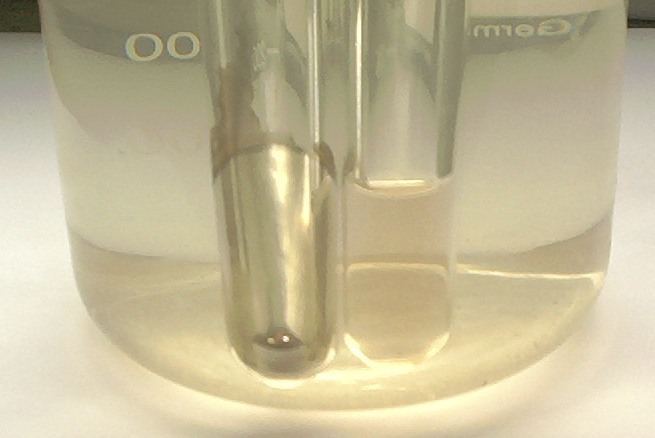 Aldehyd
Neredukuje komplex Ag nakovové Ag
04012021
PŘÍRODNÍ POLYMERY PŘF MU  STANOVENÍ PŘÍRODNÍCH ÚPOLYMERŮ 2021
15
Analytika škrobu
Polarimetrické stanovení škrobu podle Ewerse
Stanovení aldehydických skupin ve škrobu
Stanovení substituce karboxymethyl derivátů ve škrobu
Stanovení glukózového (dextrózového) ekvivalentu škrobu
Stanovení veškerého cukru jako glukózy ve škrobu
…………………..
04012021
PŘÍRODNÍ POLYMERY PŘF MU  STANOVENÍ PŘÍRODNÍCH ÚPOLYMERŮ 2021
16
Kohlrauschova baňka
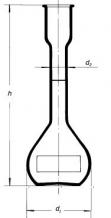 V ní se dělá hydrolýza škrobu

Má široké hrdlo na nalévání viskózních kapalin
04012021
PŘÍRODNÍ POLYMERY PŘF MU  STANOVENÍ PŘÍRODNÍCH ÚPOLYMERŮ 2021
17
Analytika škrobu - Polarimetrické stanovení škrobu podle Ewerse
Hydrolýza varem s HCl (5 g škrobu + 2x 25 ml 1,124 % HCl) po dobu 15 minut, přidat 15 ml vody
Vyčiření kyselinou fosfowolframovou - H3[P(W3O10)4] x H2O (4 %, 10 ml)
Filtrace atd.
Polarimetrické měření > úhel otočení a 
Výpočet obsahu škrobu X (% % hmot.) 
(může se vzorec lišit pro různé přístroje)
		X = (10000 x a)/(l x m x b)
b – specifická otáčivost	
l – délka trubice  polarimetru (dm)
m – navážka škrobu na stanovení
04012021
PŘÍRODNÍ POLYMERY PŘF MU  STANOVENÍ PŘÍRODNÍCH ÚPOLYMERŮ 2021
18
Analytika škrobu – Stanovení aldehydických skupin
04012021
PŘÍRODNÍ POLYMERY PŘF MU  STANOVENÍ PŘÍRODNÍCH ÚPOLYMERŮ 2021
19
Analytika škrobu – Stanovení glukózového ekvivalentu
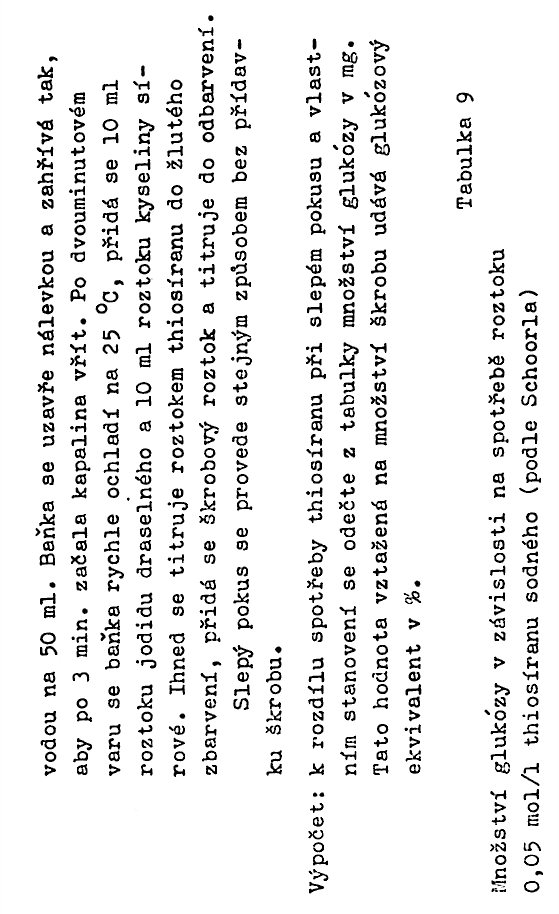 04012021
PŘÍRODNÍ POLYMERY PŘF MU  STANOVENÍ PŘÍRODNÍCH ÚPOLYMERŮ 2021
20
Analytika škrobu – Stanovení glukózového ekvivalentu
Škrob > 0
GLUKÓZA = 100
MALTODEXTRINY cca. 3 AŽ 20
GLUKÓZOVÝ SIRUP min. 20
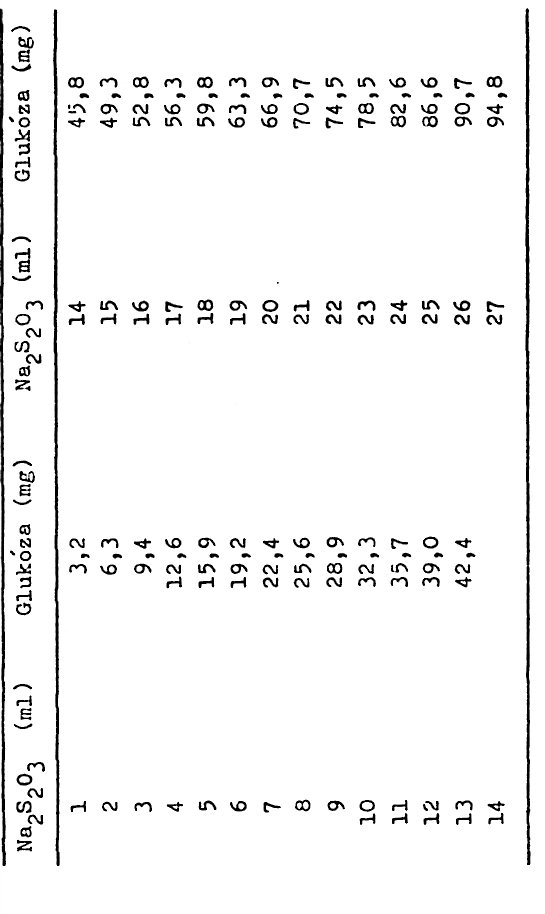 04012021
PŘÍRODNÍ POLYMERY PŘF MU  STANOVENÍ PŘÍRODNÍCH ÚPOLYMERŮ 2021
21
Analytika škrobu Stanovení celkových cukrů jako glukózy
Hydrolýza na glukózu
Redukce Fehlingova roztoku > Cu2O
Přežíhání > CuO
Přepočet na Cu
Vyhledání obsahu glukózy podle tabulky Allihnovy
Postup obsahuje i časy pro jednotlivé operace
04012021
PŘÍRODNÍ POLYMERY PŘF MU  STANOVENÍ PŘÍRODNÍCH ÚPOLYMERŮ 2021
22
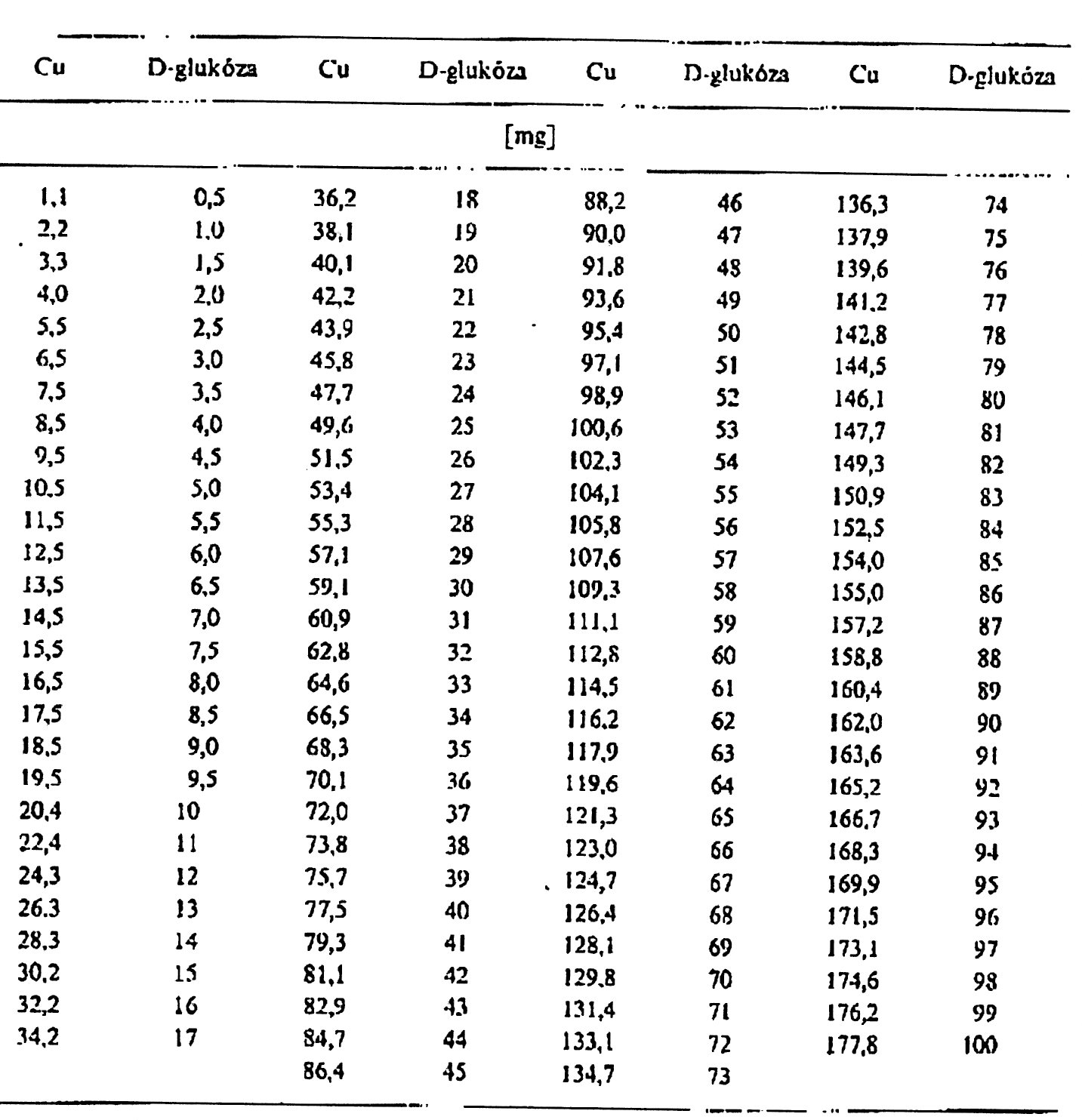 04012021
PŘÍRODNÍ POLYMERY PŘF MU  STANOVENÍ PŘÍRODNÍCH ÚPOLYMERŮ 2021
23
Analytika škrobu Stanovení celkových cukrů jako glukózy
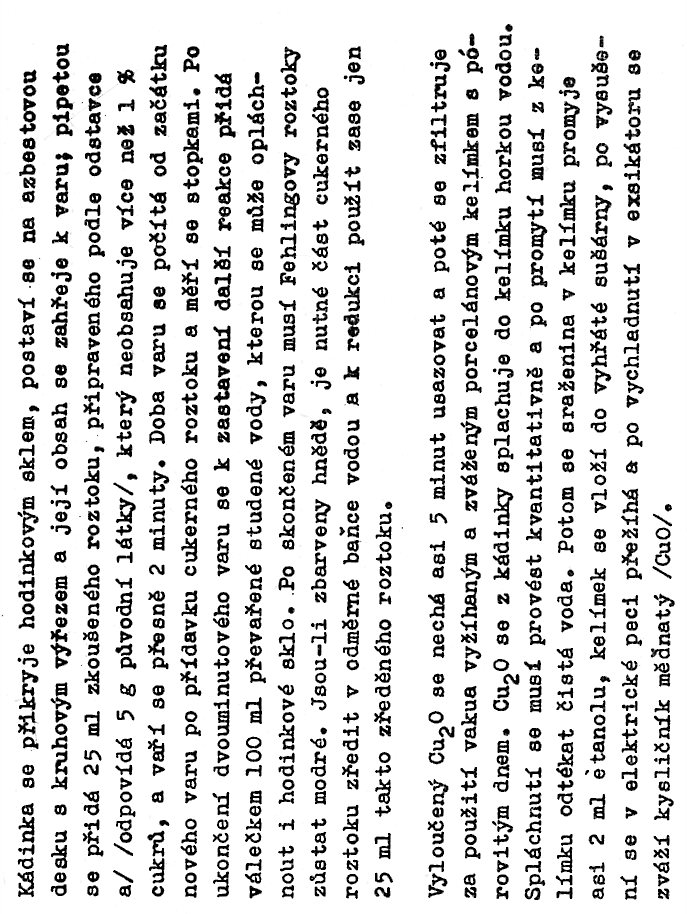 04012021
PŘÍRODNÍ POLYMERY PŘF MU  STANOVENÍ PŘÍRODNÍCH ÚPOLYMERŮ 2021
24
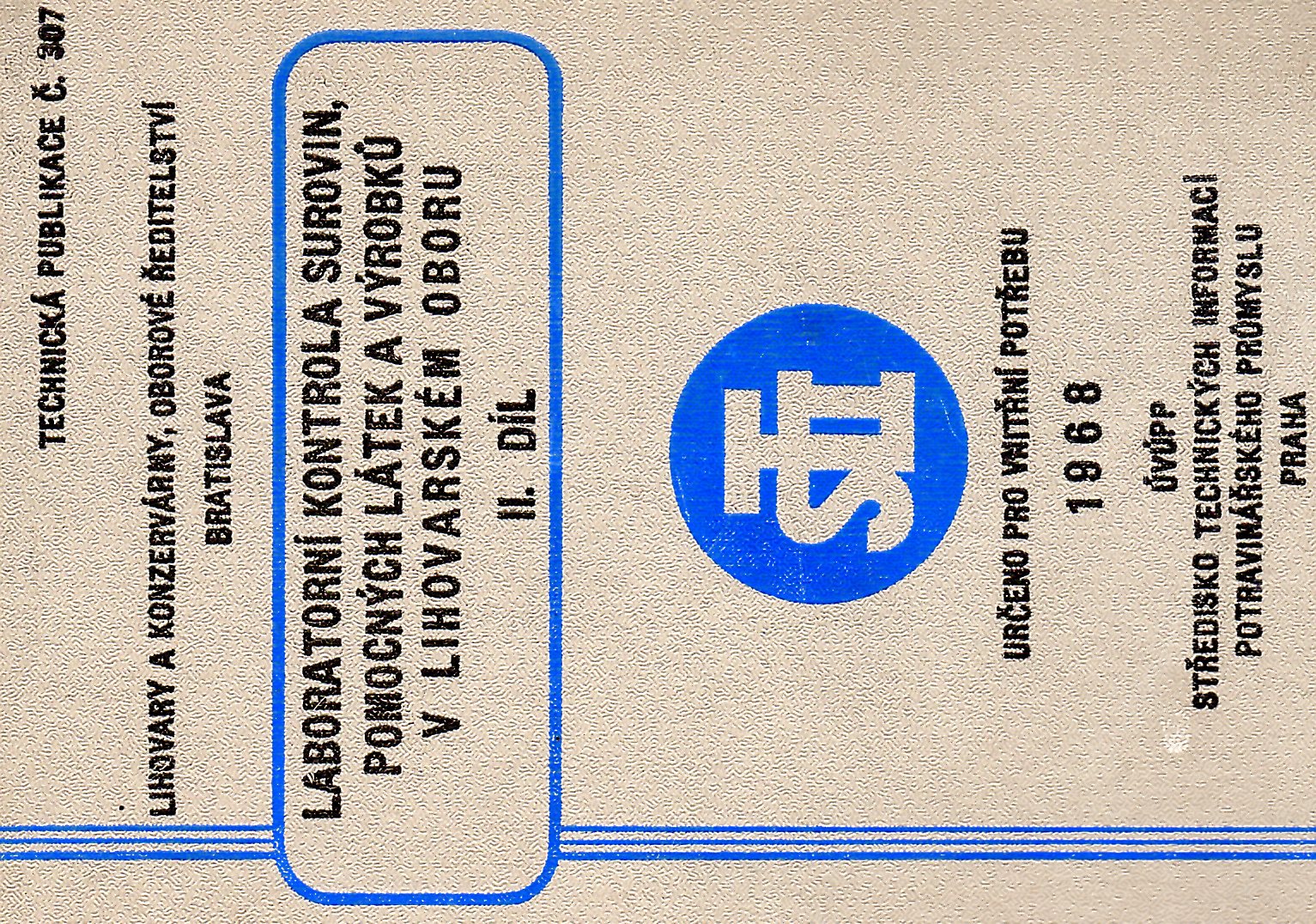 04012021
PŘÍRODNÍ POLYMERY PŘF MU  STANOVENÍ PŘÍRODNÍCH ÚPOLYMERŮ 2021
25
Celulóza
04012021
PŘÍRODNÍ POLYMERY PŘF MU  STANOVENÍ PŘÍRODNÍCH ÚPOLYMERŮ 2021
26
Celulóza
Lehce hydrolyzovatelné polysacharidy (hemicelulózy)
TĚŽCE hydrolyzovatelné polysacharidy (celulóza a část hemicelulóz)
04012021
PŘÍRODNÍ POLYMERY PŘF MU  STANOVENÍ PŘÍRODNÍCH ÚPOLYMERŮ 2021
27
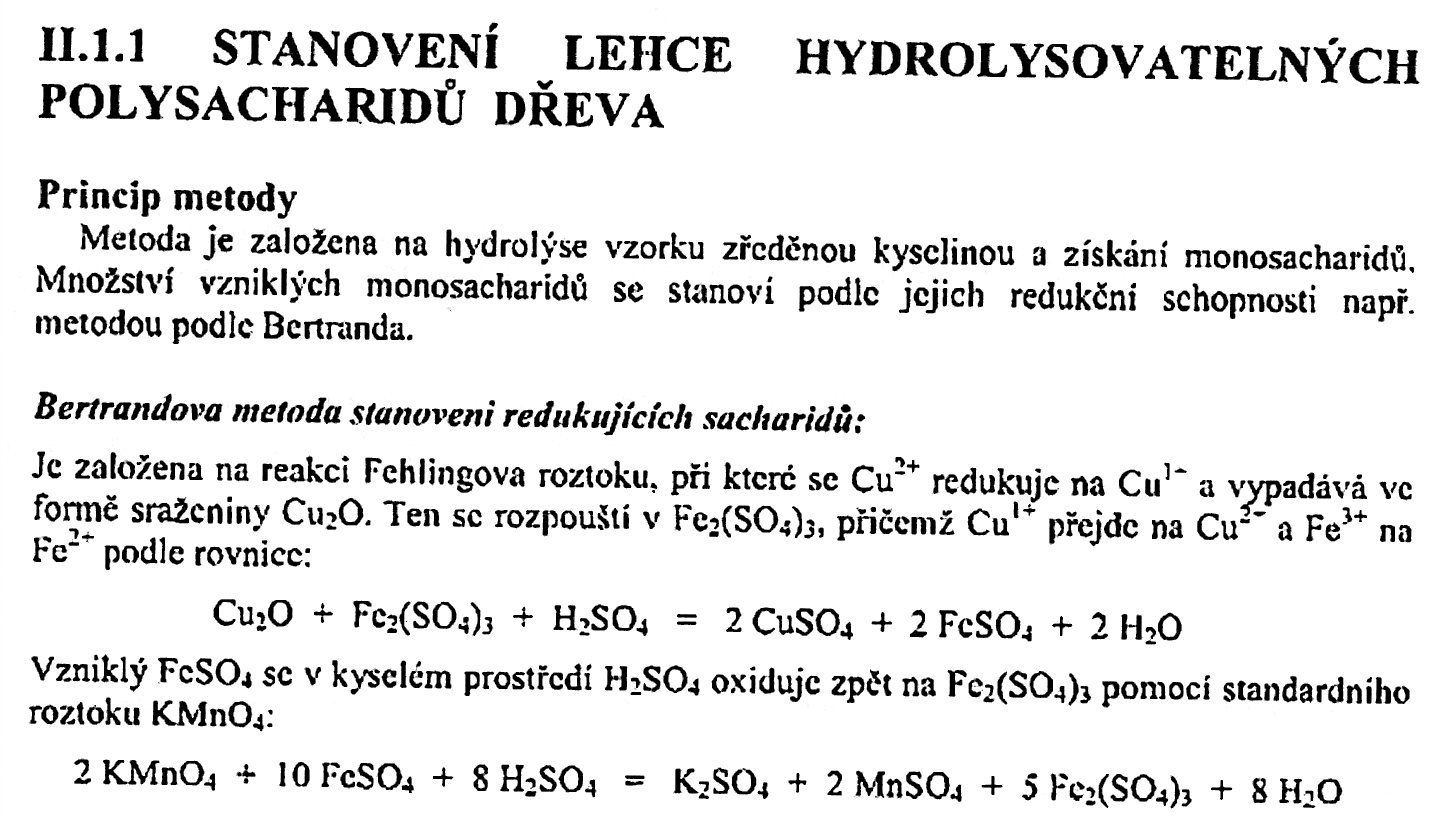 Lehká hydrolyzovatelnost je dána PODMÍNKAMI HYDROLÝZY:
 Koncentrace kyseliny (2 % HCl)
 Doba hydrolýzy (90 minut)
04012021
PŘÍRODNÍ POLYMERY PŘF MU  STANOVENÍ PŘÍRODNÍCH ÚPOLYMERŮ 2021
28
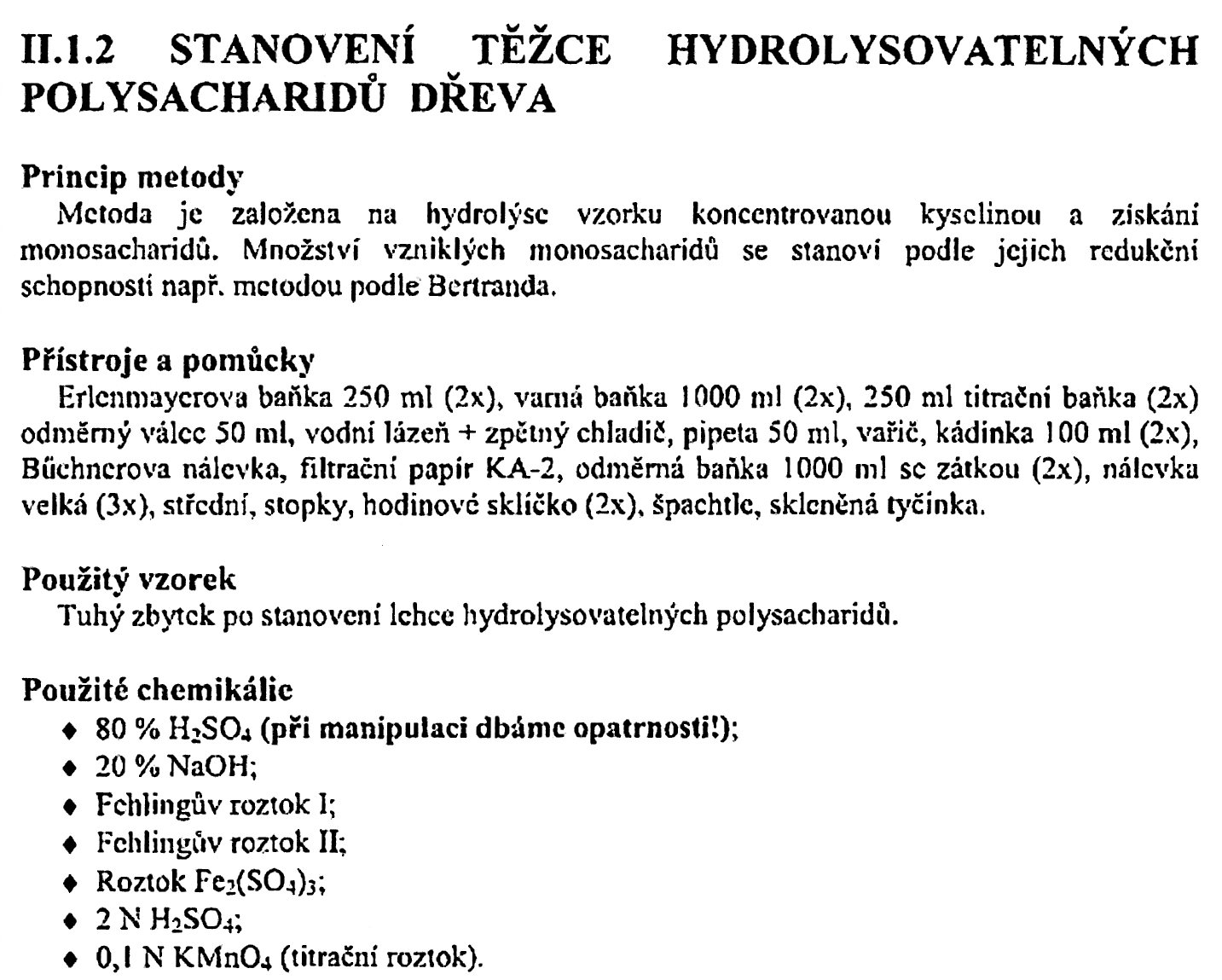 04012021
PŘÍRODNÍ POLYMERY PŘF MU  STANOVENÍ PŘÍRODNÍCH ÚPOLYMERŮ 2021
29
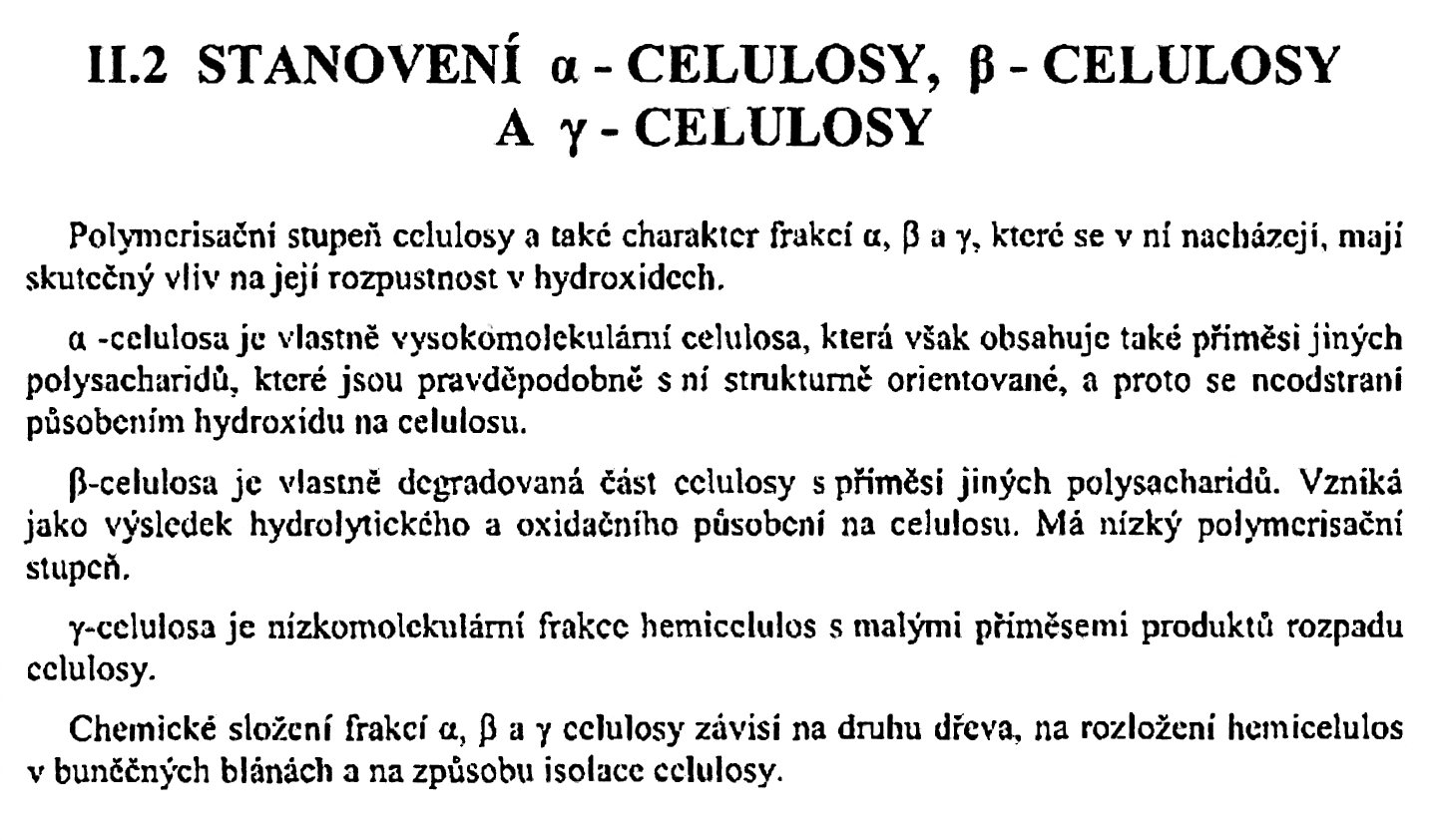 04012021
PŘÍRODNÍ POLYMERY PŘF MU  STANOVENÍ PŘÍRODNÍCH ÚPOLYMERŮ 2021
30
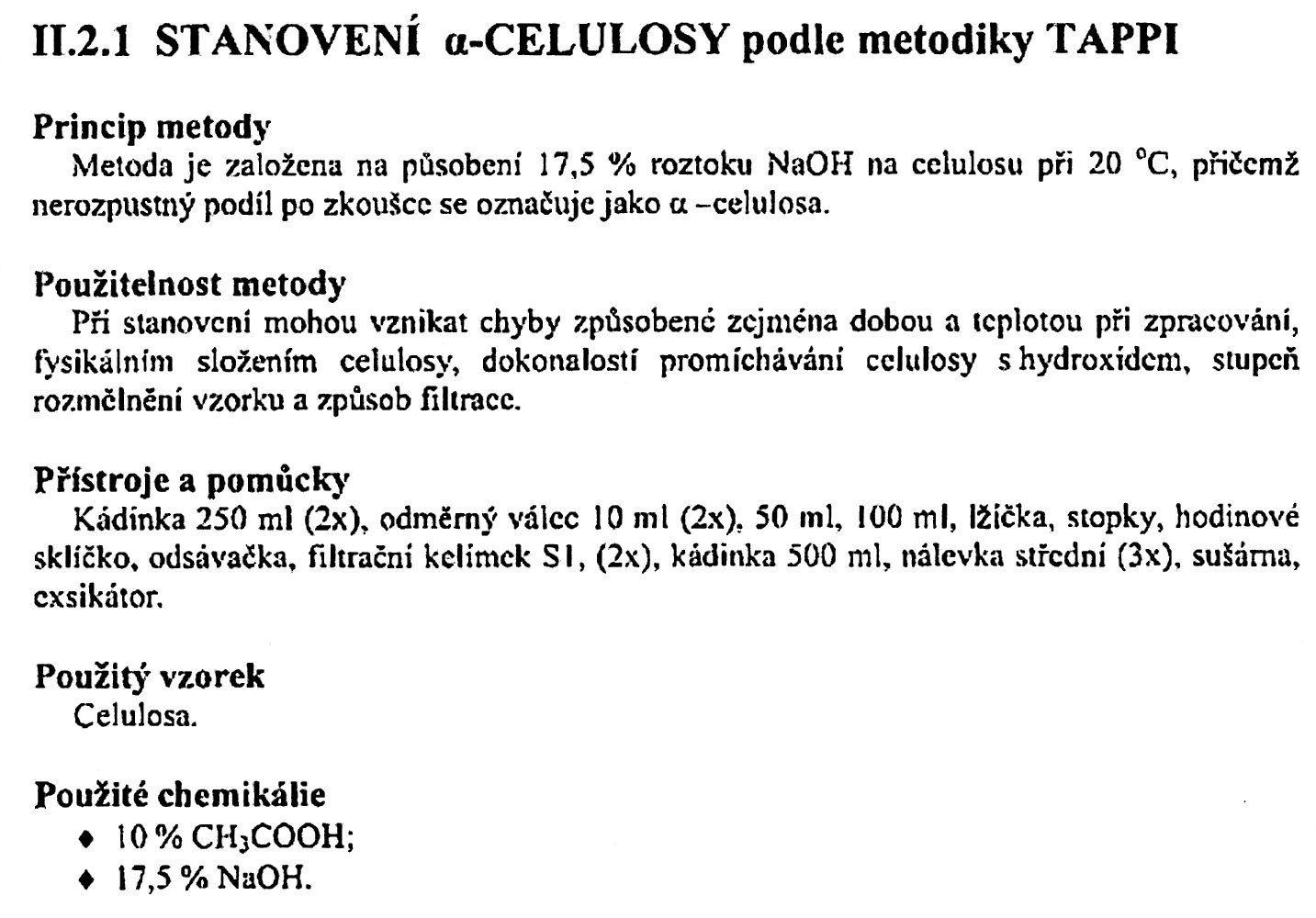 04012021
PŘÍRODNÍ POLYMERY PŘF MU  STANOVENÍ PŘÍRODNÍCH ÚPOLYMERŮ 2021
31
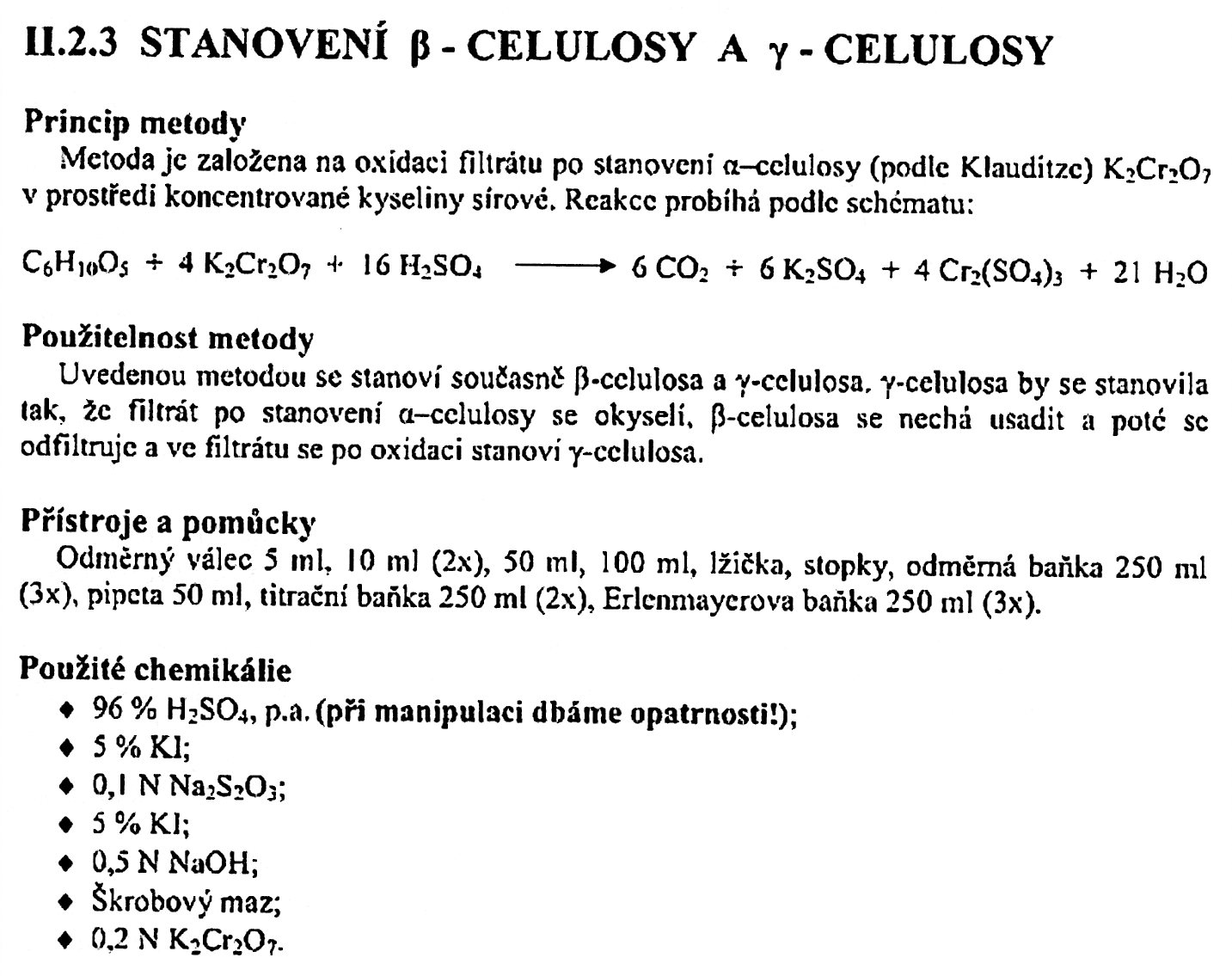 04012021
PŘÍRODNÍ POLYMERY PŘF MU  STANOVENÍ PŘÍRODNÍCH ÚPOLYMERŮ 2021
32
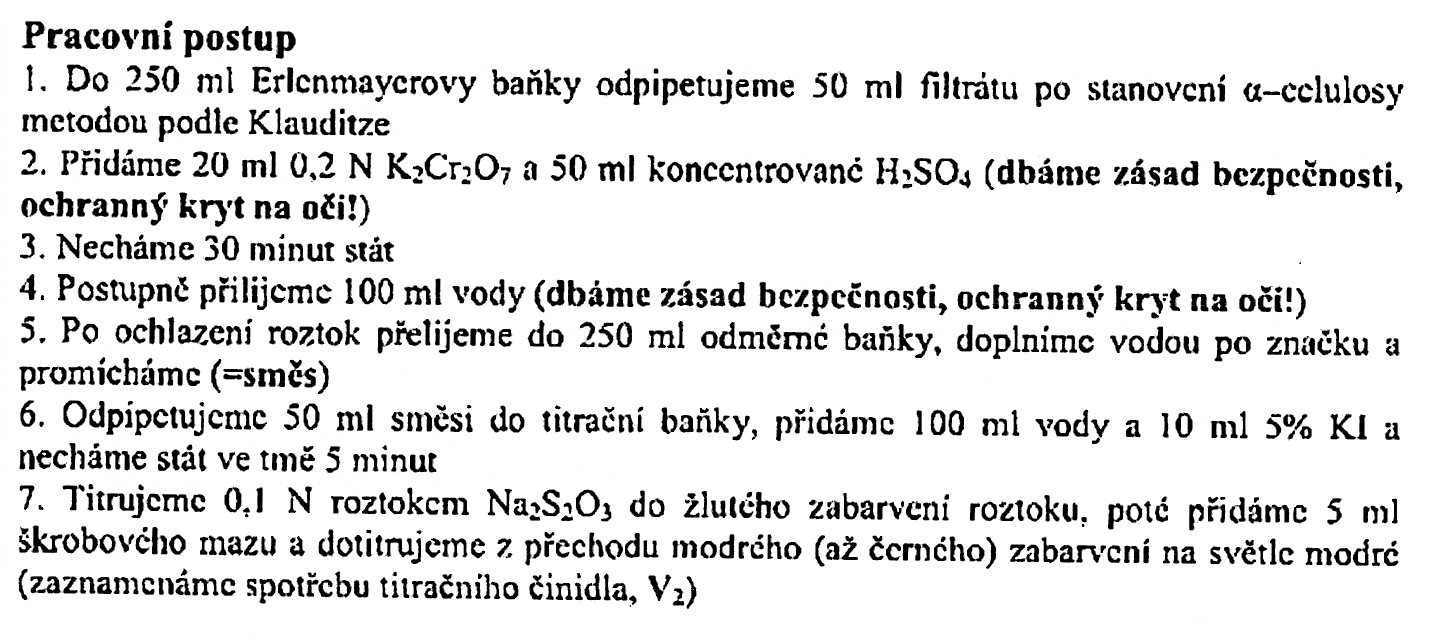 04012021
PŘÍRODNÍ POLYMERY PŘF MU  STANOVENÍ PŘÍRODNÍCH ÚPOLYMERŮ 2021
33
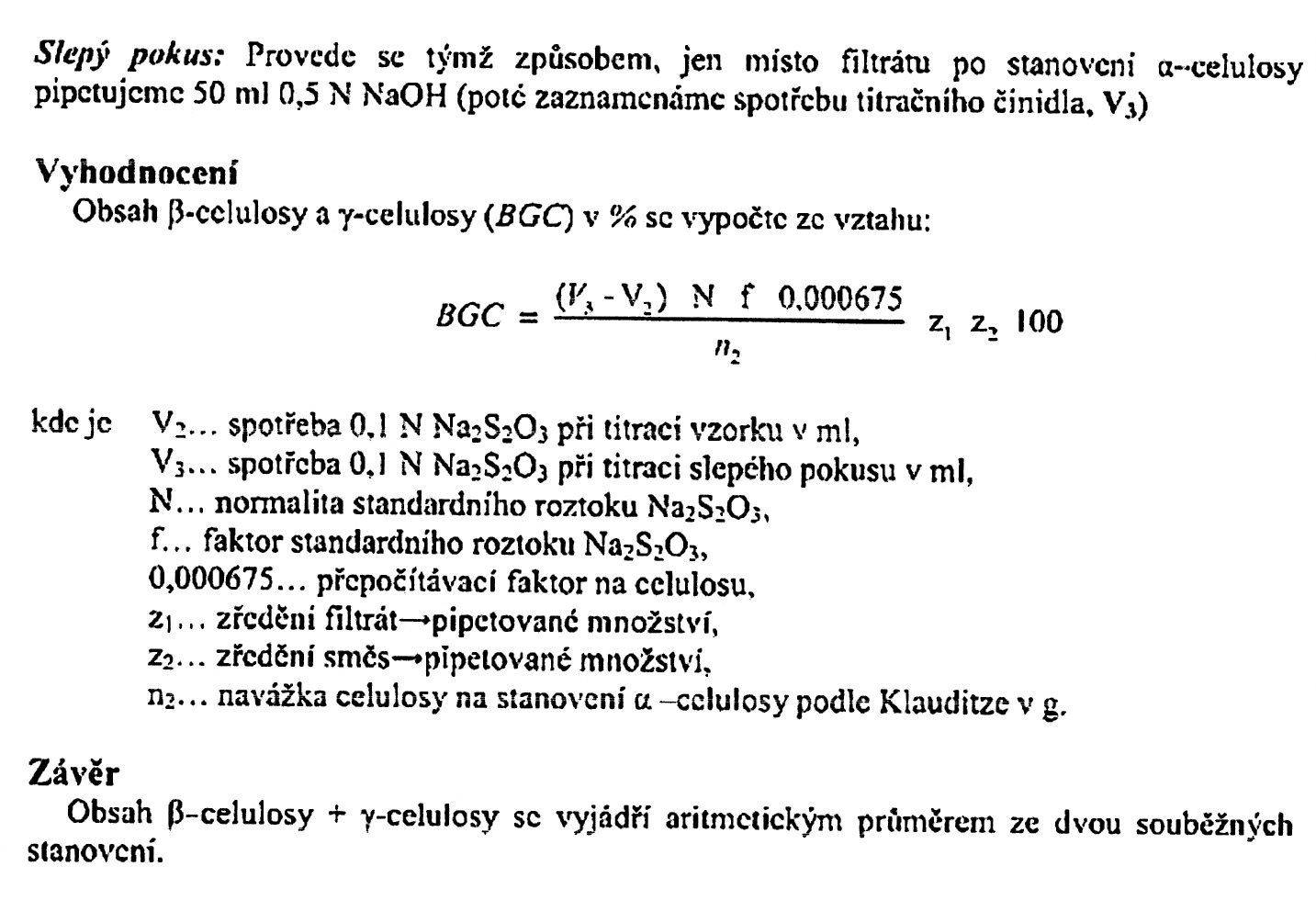 04012021
PŘÍRODNÍ POLYMERY PŘF MU  STANOVENÍ PŘÍRODNÍCH ÚPOLYMERŮ 2021
34
Perspektivy stanovení přírodních polymerů
OBECNĚ
Nástup automatických analyzátorů („vložím vzorek a čekám na čísla na počítači“) bude dále pokračovat
Vzestup fotometrických metod, např. na stanovení bílkovin
Použití enzymatických reakcí
Hnací silou je KLINICKÁ BIOCHEMIE
Minimální či žádné instrumentální vybavení,
Minimální požadavky na SPECIÁLNÍ  kvalifikaci (sestra u praktického lékaře)
Minimální či žádné požadavky na přípravu vzorku
Jednoduché vyhodnocení, např. podle barevné stupnice
04012021
PŘÍRODNÍ POLYMERY PŘF MU  STANOVENÍ PŘÍRODNÍCH ÚPOLYMERŮ 2021
35
Fotometrické metody stanovení bílkovin
Kyselá hydrolýza > barevná reakce s ninhydrinem
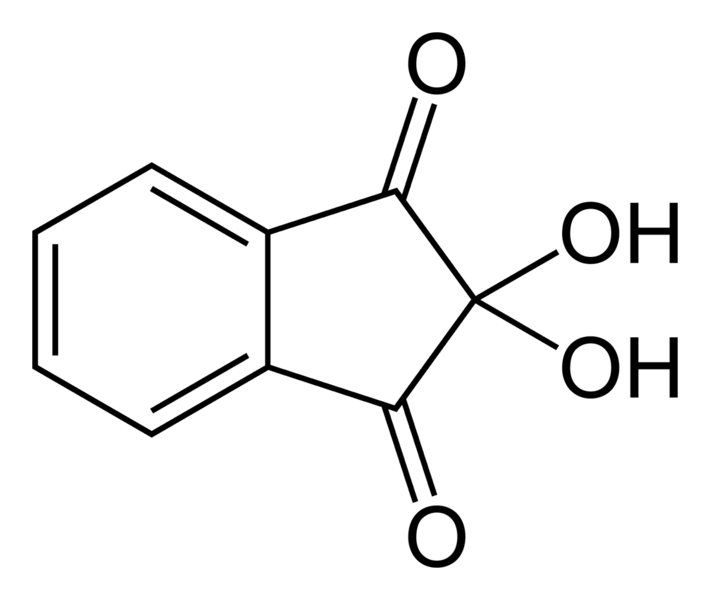 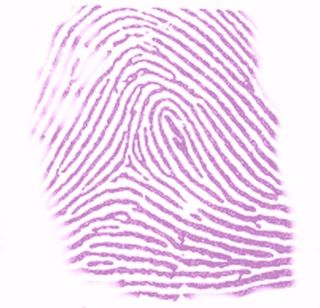 04012021
PŘÍRODNÍ POLYMERY PŘF MU  STANOVENÍ PŘÍRODNÍCH ÚPOLYMERŮ 2021
36
Fotometrické metody stanovení bílkovin
Kyselá hydrolýza > barevná reakce s ninhydrinem
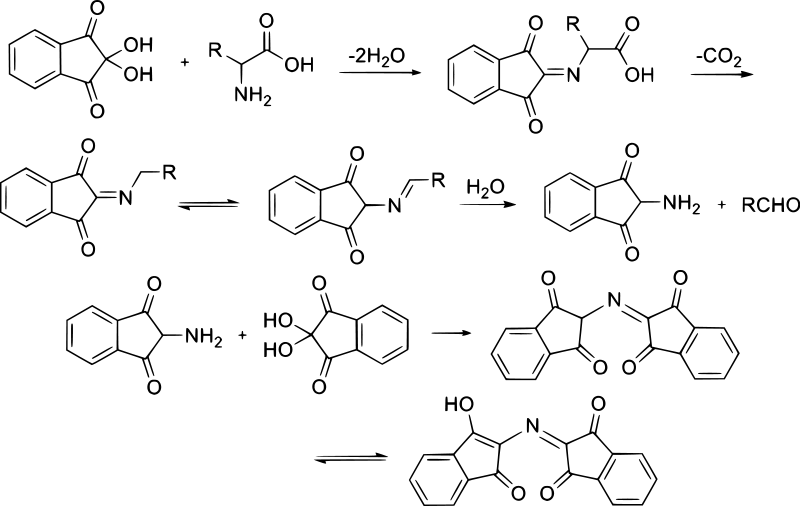 04012021
PŘÍRODNÍ POLYMERY PŘF MU  STANOVENÍ PŘÍRODNÍCH ÚPOLYMERŮ 2021
37
Fotometrické metody stanovení bílkovin
Kyselá hydrolýza > barevná reakce s amidočerní B10
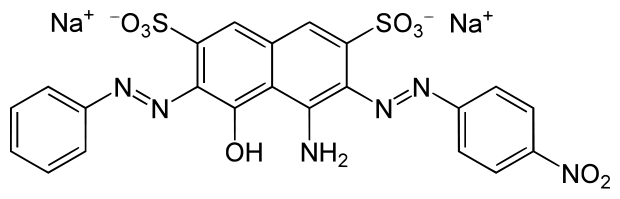 04012021
PŘÍRODNÍ POLYMERY PŘF MU  STANOVENÍ PŘÍRODNÍCH ÚPOLYMERŮ 2021
38